Table 2 Host factor, microbiological, and clinical criteria for invasive fungal infections in patients with cancer ...
Clin Infect Dis, Volume 34, Issue 1, 1 January 2002, Pages 7–14, https://doi.org/10.1086/323335
The content of this slide may be subject to copyright: please see the slide notes for details.
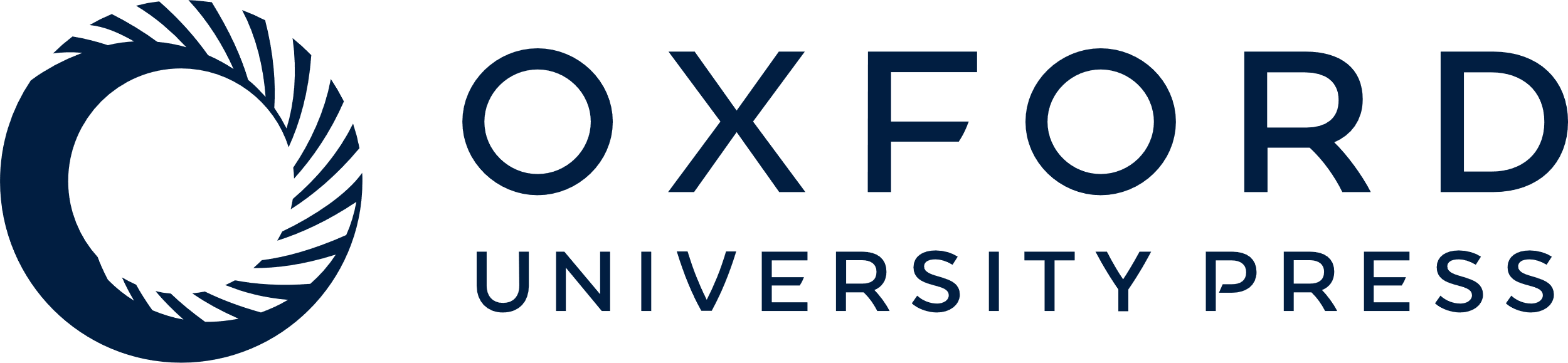 [Speaker Notes: Table 2 Host factor, microbiological, and clinical criteria for invasive fungal infections in patients with cancer and recipients of hematopoietic stem cell transplants.


Unless provided in the caption above, the following copyright applies to the content of this slide: © 2002 by the Infectious Diseases Society of America]